Setting up your optimization problem
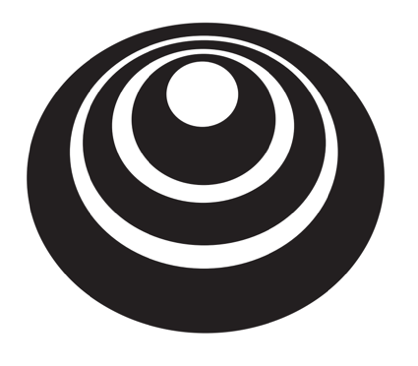 Vanishing/exploding
gradients
deeplearning.ai
Vanishing/exploding gradients
=
Single neuron example